SMM УЖЕ НЕ ТОТ
он реально стал другим
🍰🍰🍰🍰🍰🍰
АРСЕНИЙ АШОМКО
ФАКУЛЬТЕТ ПРАВА
GAMELAND
«СЧАСТЛИВЫЙ ФЕРМЕР»
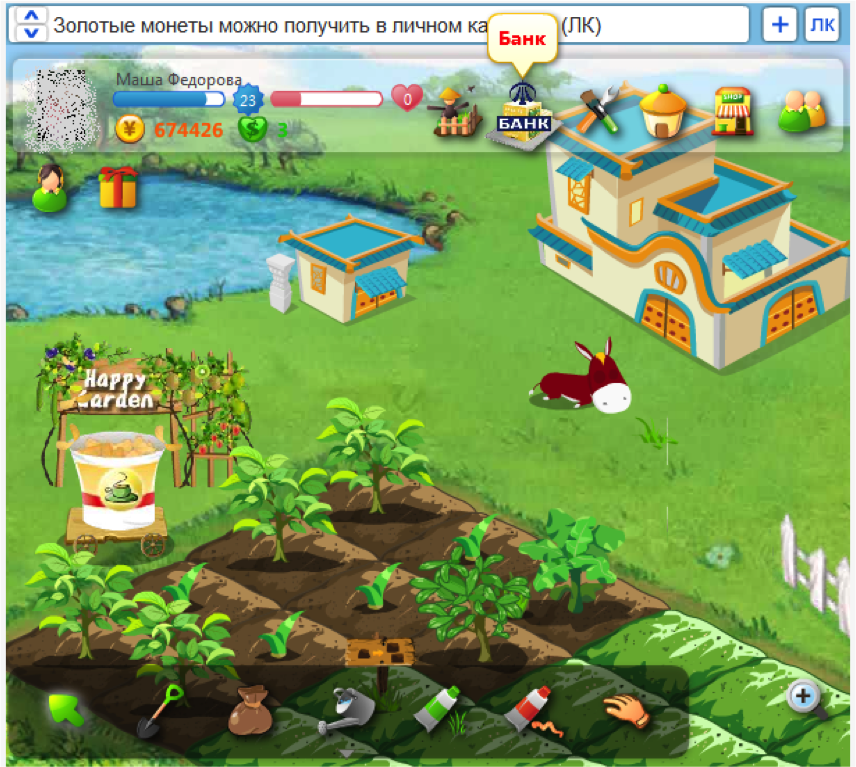 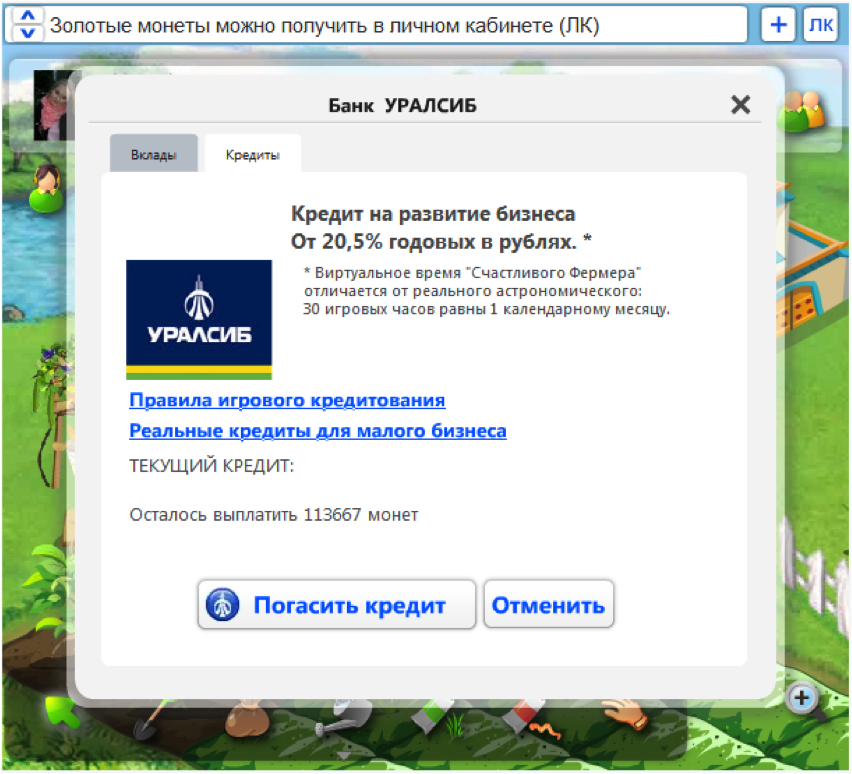 АРСЕНИЙ АШОМКО
ФАКУЛЬТЕТ ПРАВА
GAMELAND
SOCIALIST
tigermilk media
ВКОНТАКТЕ
ВКонтакте
пишется слитно с двух заглавных букв
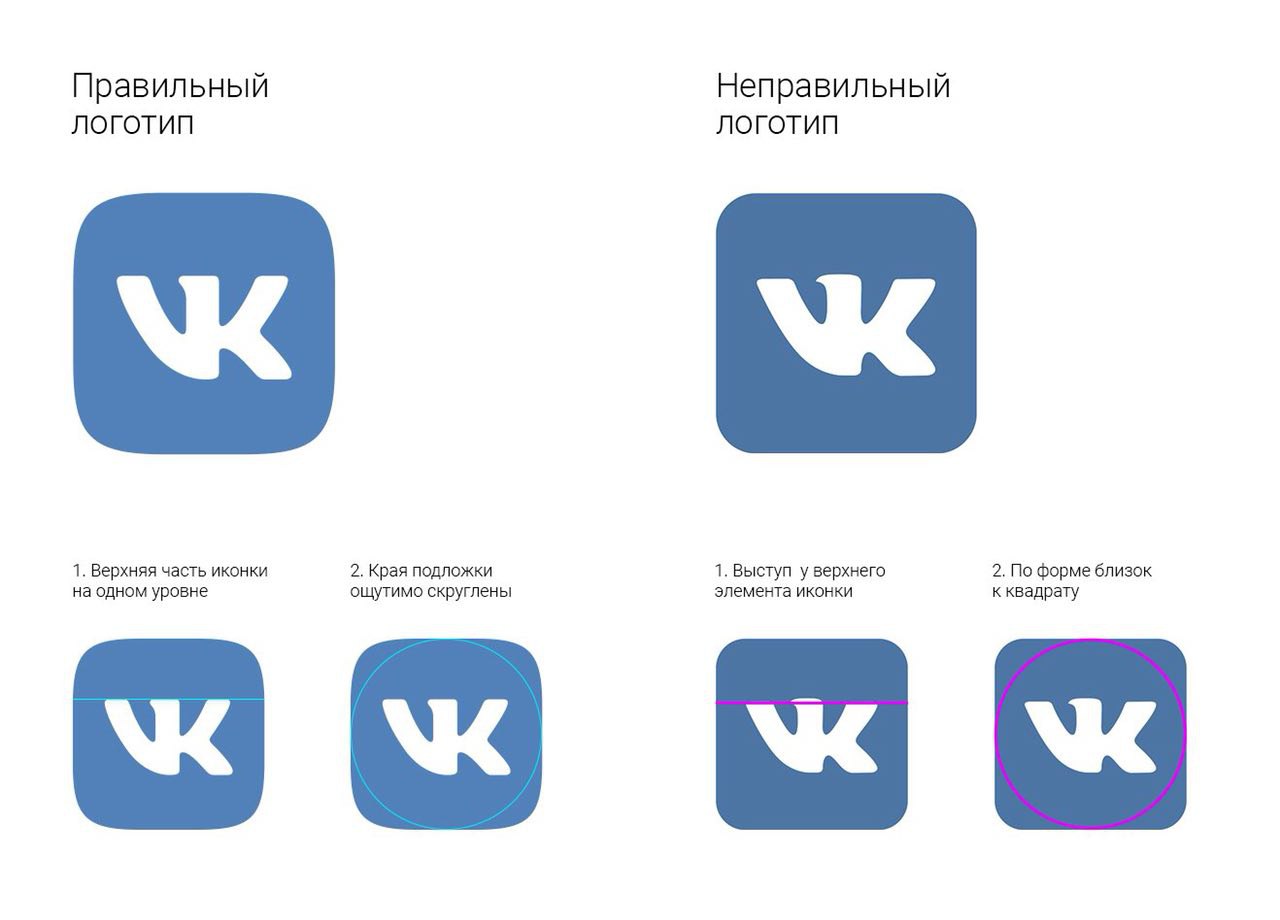 АРСЕНИЙ АШОМКО
ФАКУЛЬТЕТ ПРАВА
GAMELAND
SOCIALIST
tigermilk media
ВКОНТАКТЕ
АРСЕНИЙ АШОМКО
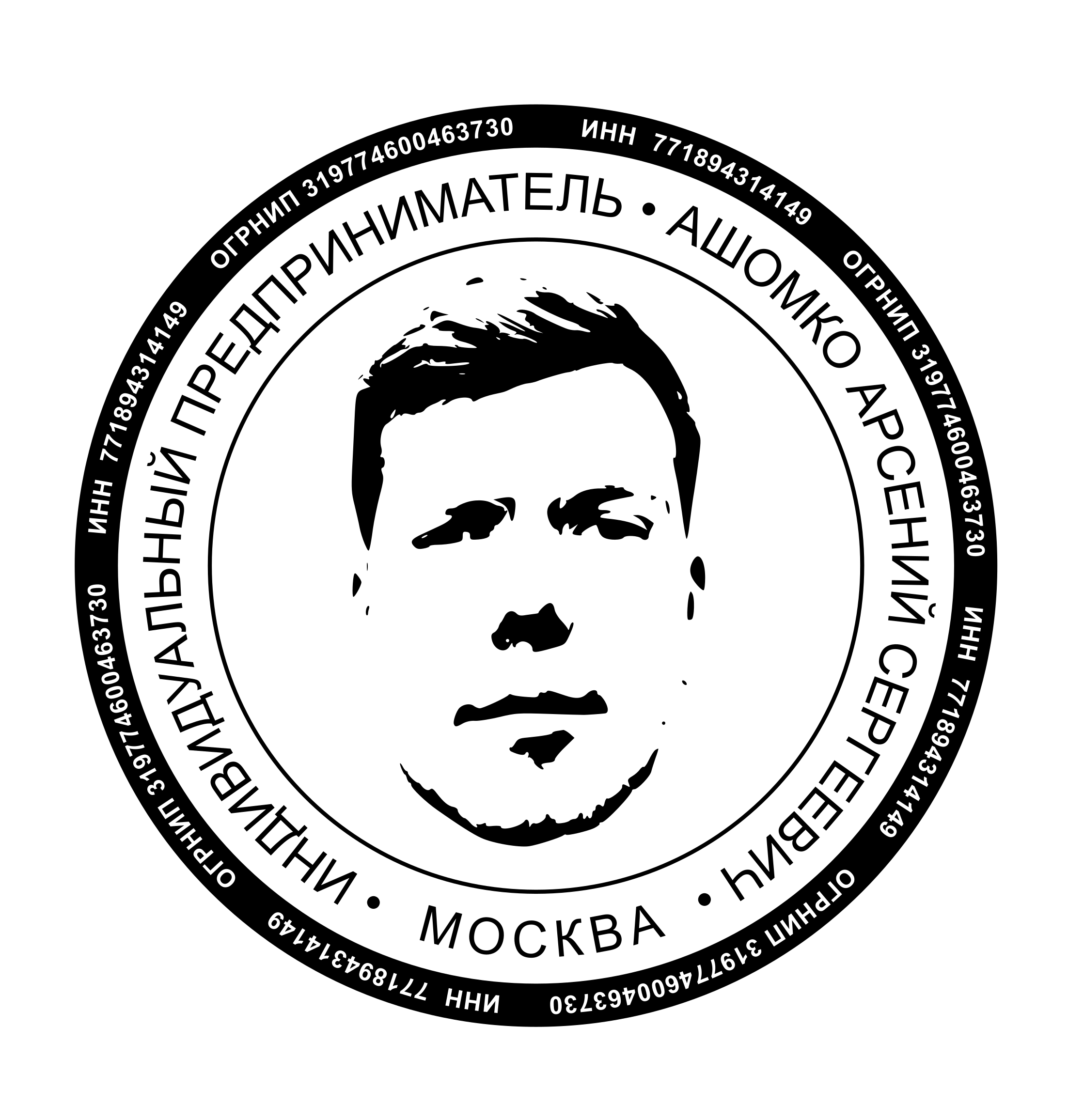 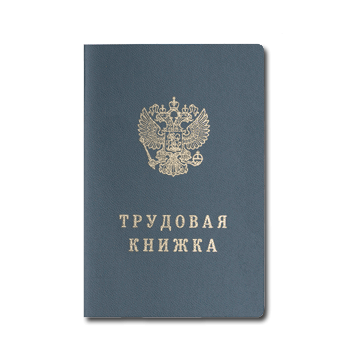 Я
И
ЖЕВСК
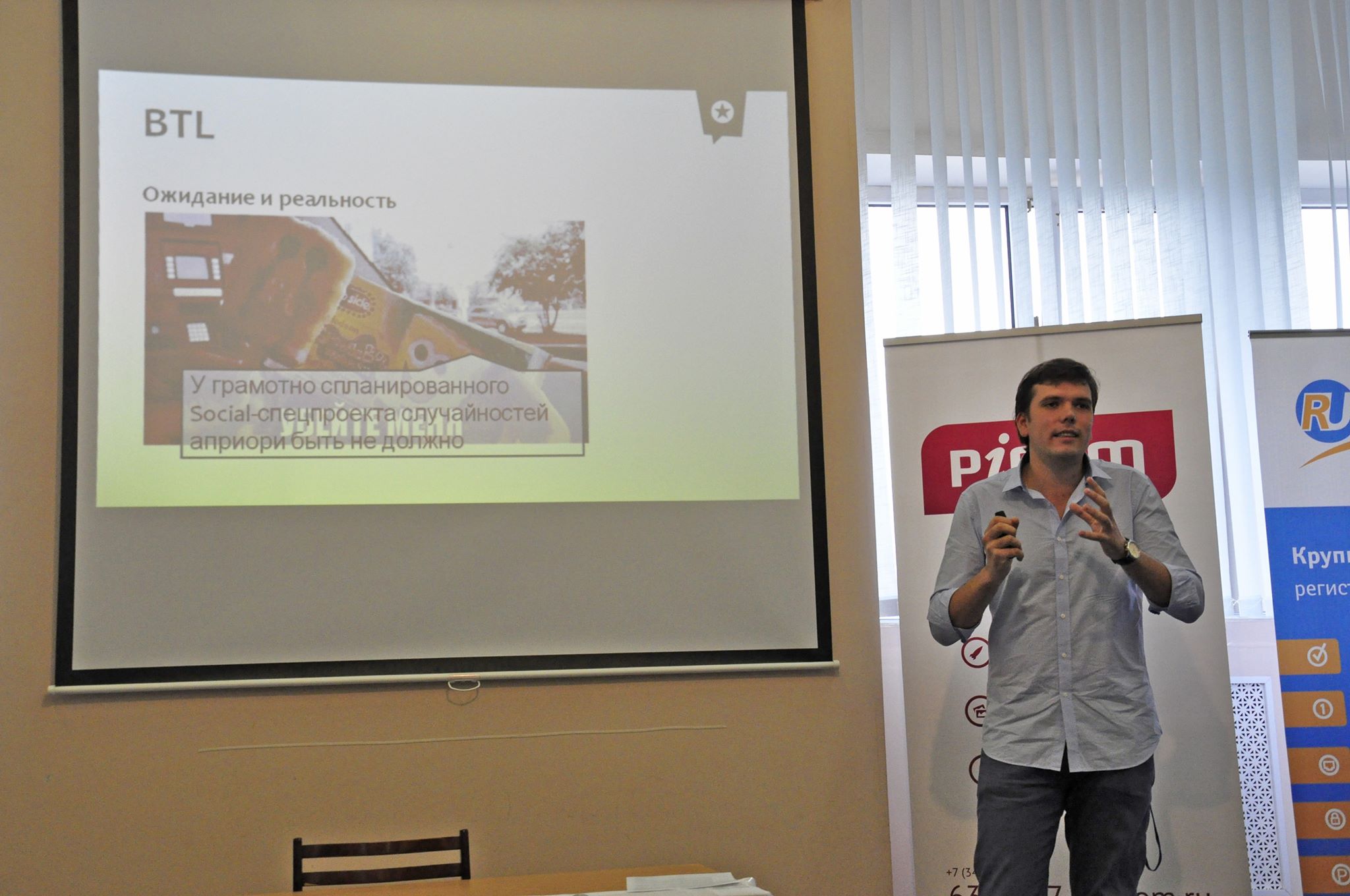 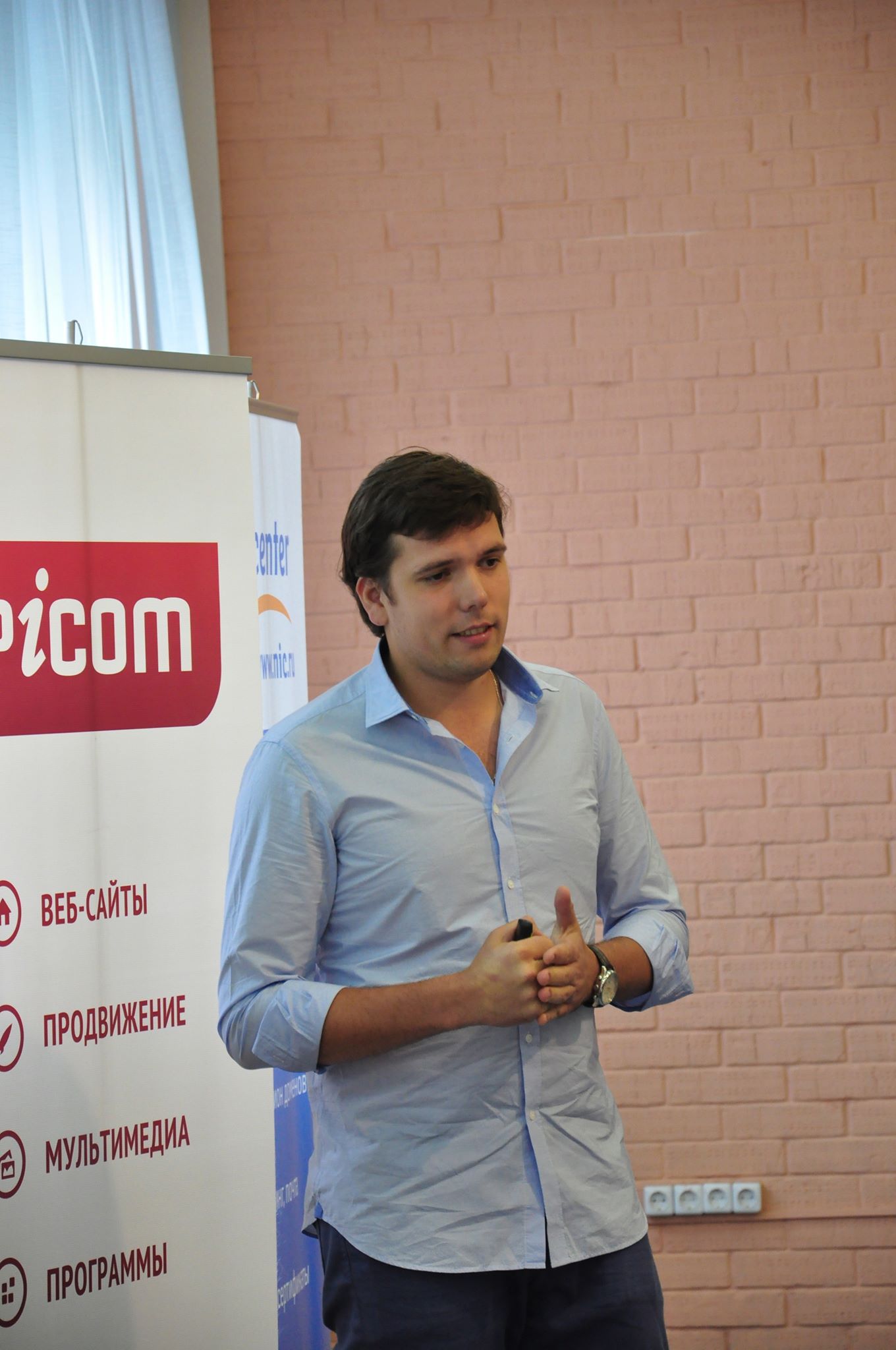 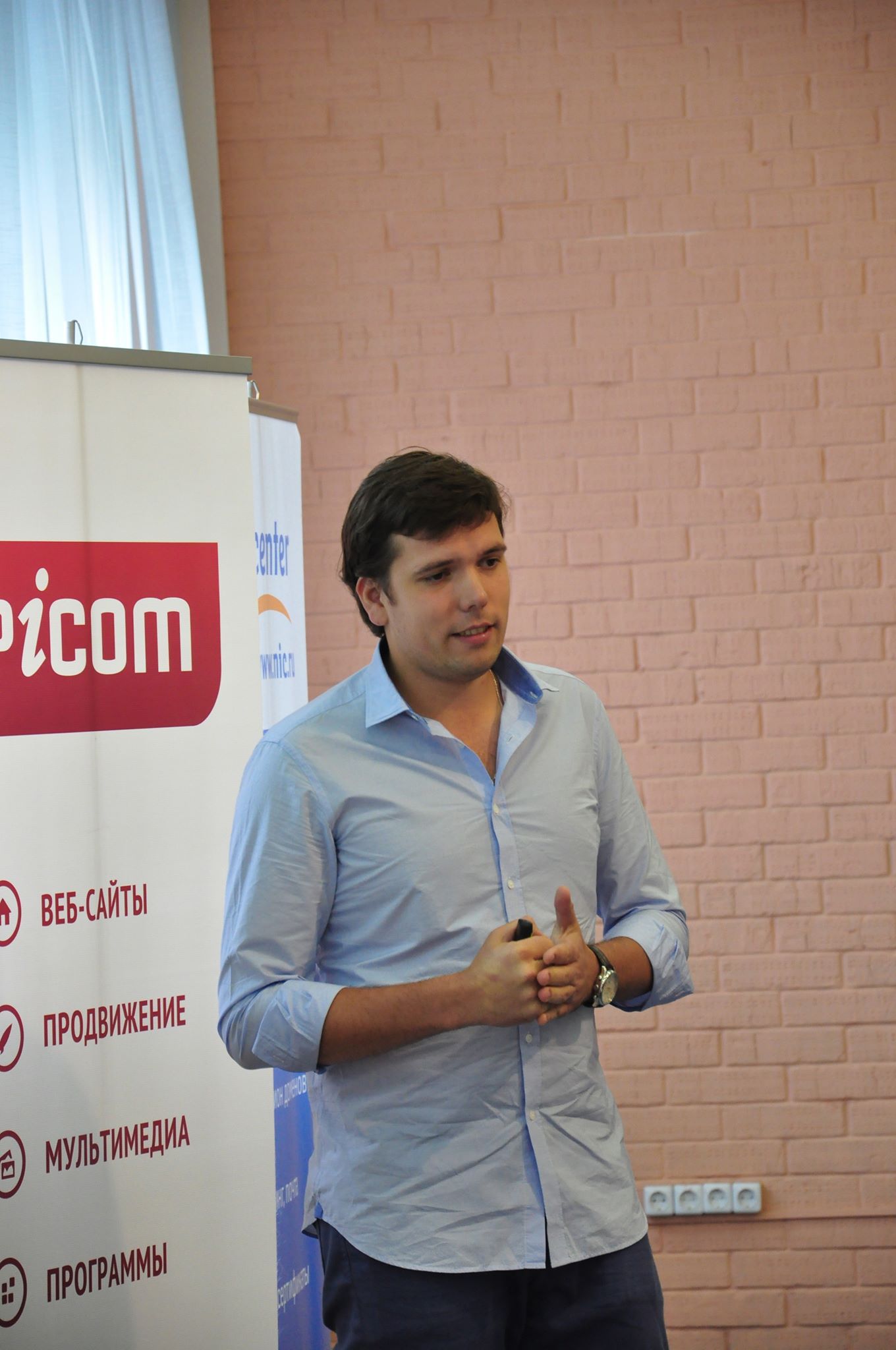 SMM УЖЕ НЕ ТОТ
он реально стал другим
🍰🍰🍰🍰🍰🍰
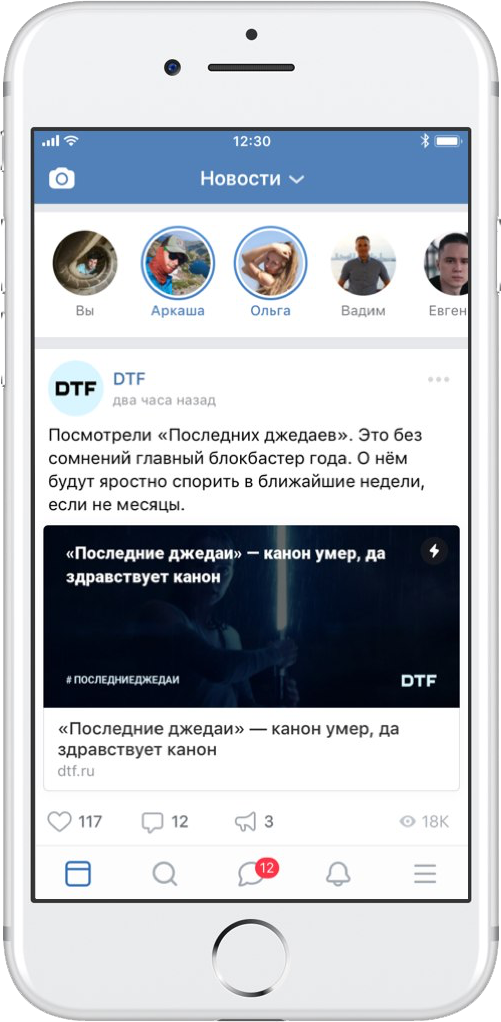 13 ЛЕТ
ЭВОЛЮЦИИ
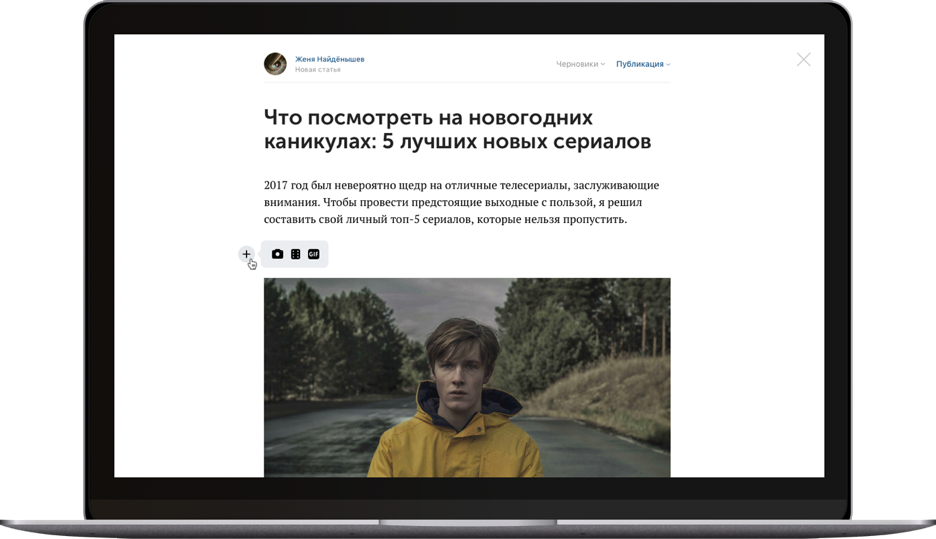 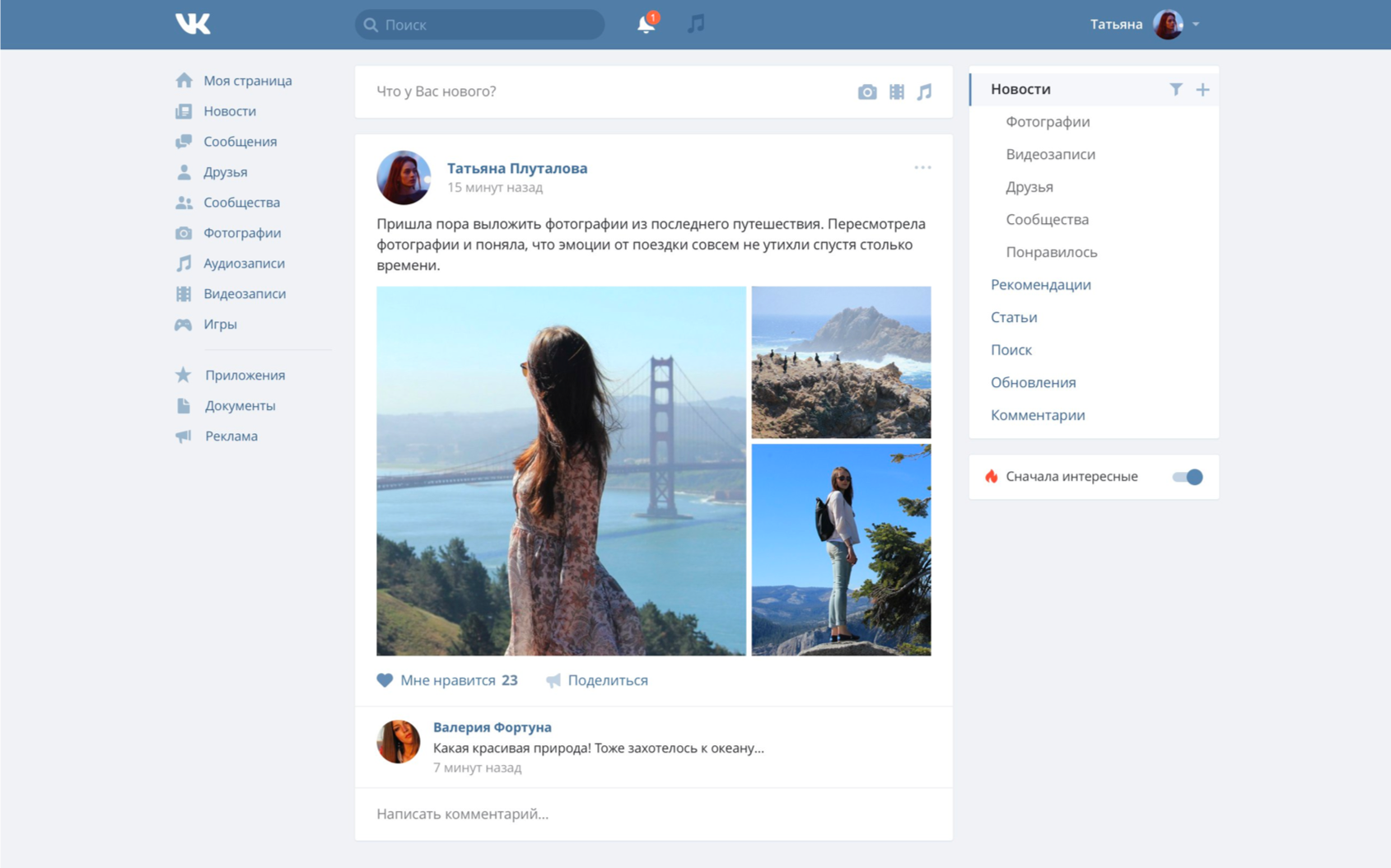 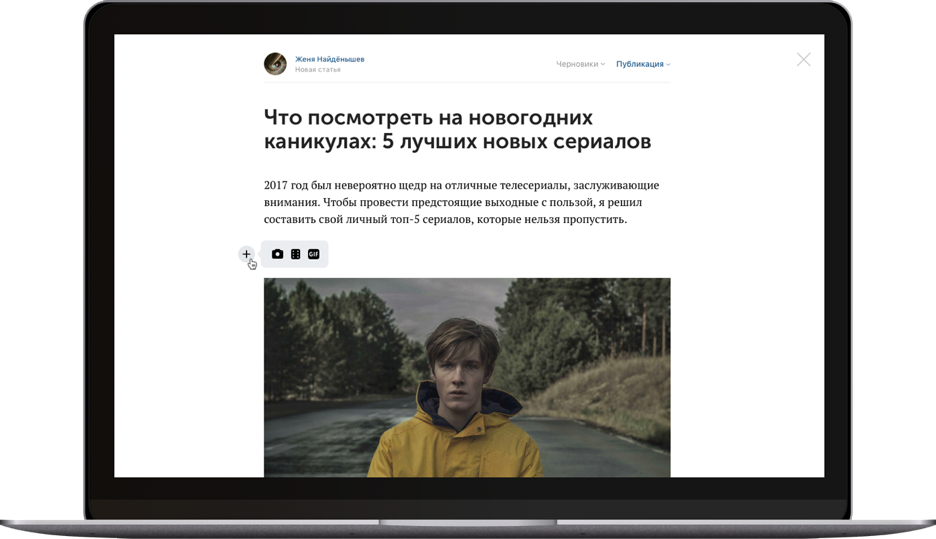 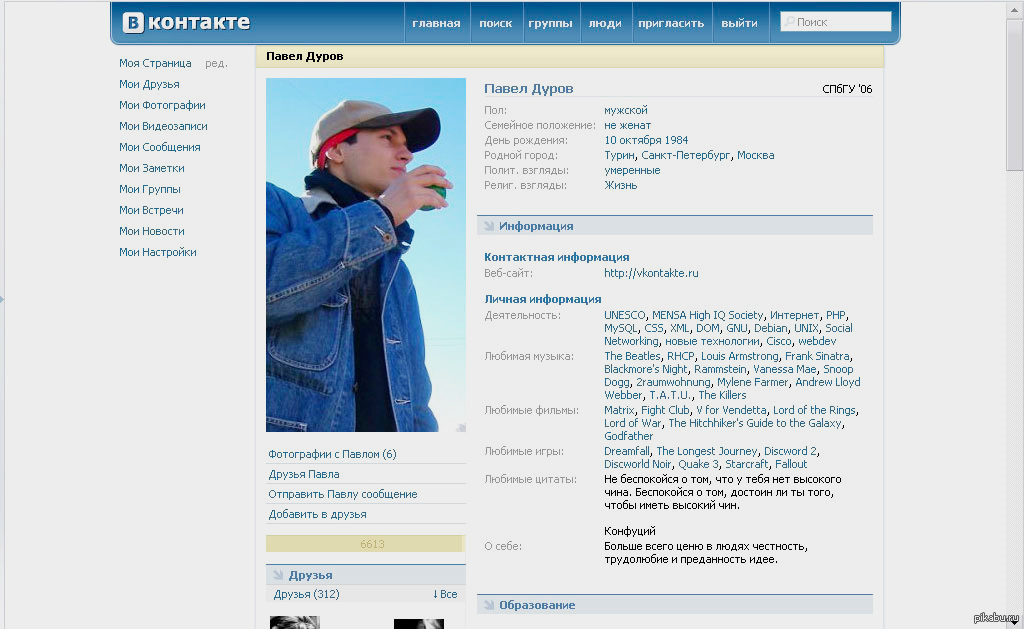 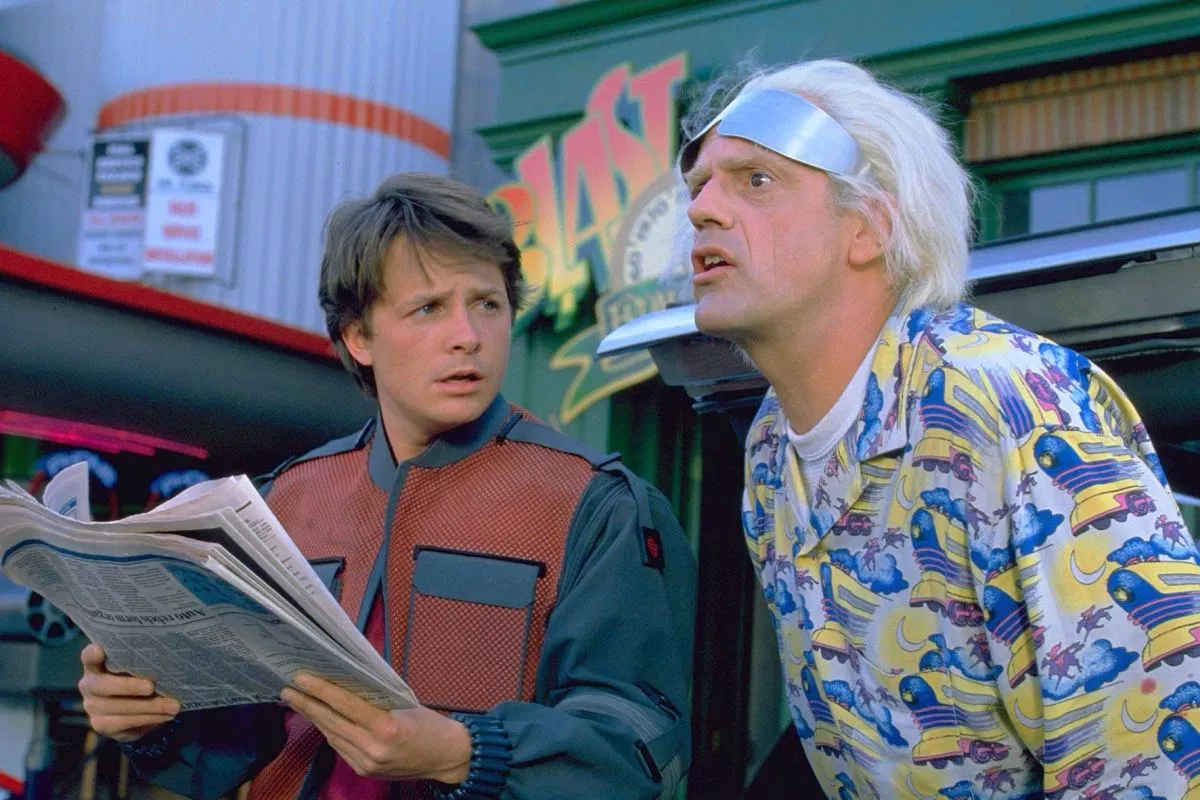 МНОГОЕ ИЗМЕНИЛОСЬ
1
ВИРАЖ НА ПРИВАТНОСТЬ
1
Меньше репостов
Меньше «анкет»
Больше чатов и сообщений
Больше «историй»
ВИРАЖ НА ПРИВАТ-НОСТЬ
2
АЛГОРИТМИЧЕСКИЕ ЛЕНТЫ
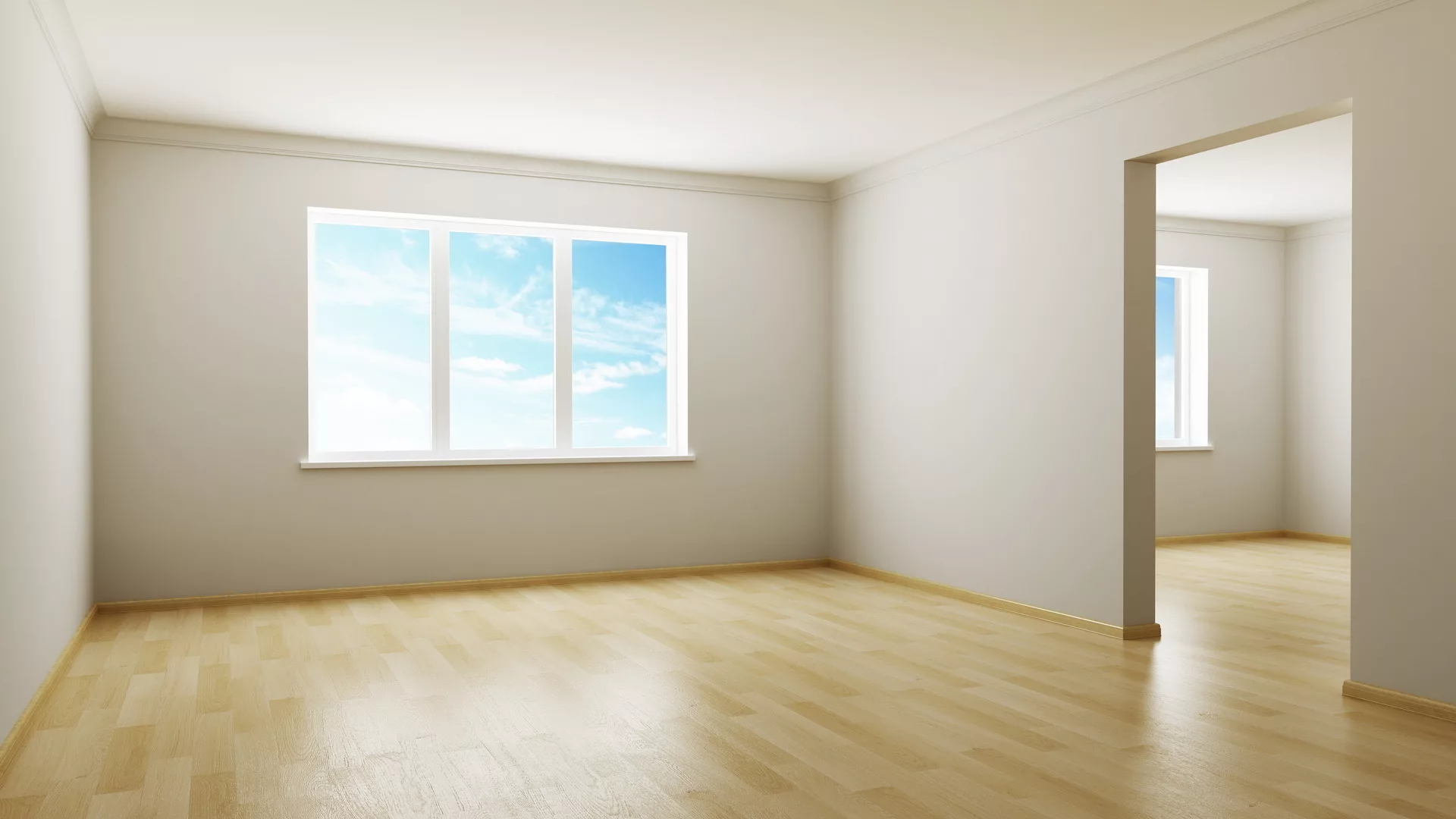 «Надо обжить»
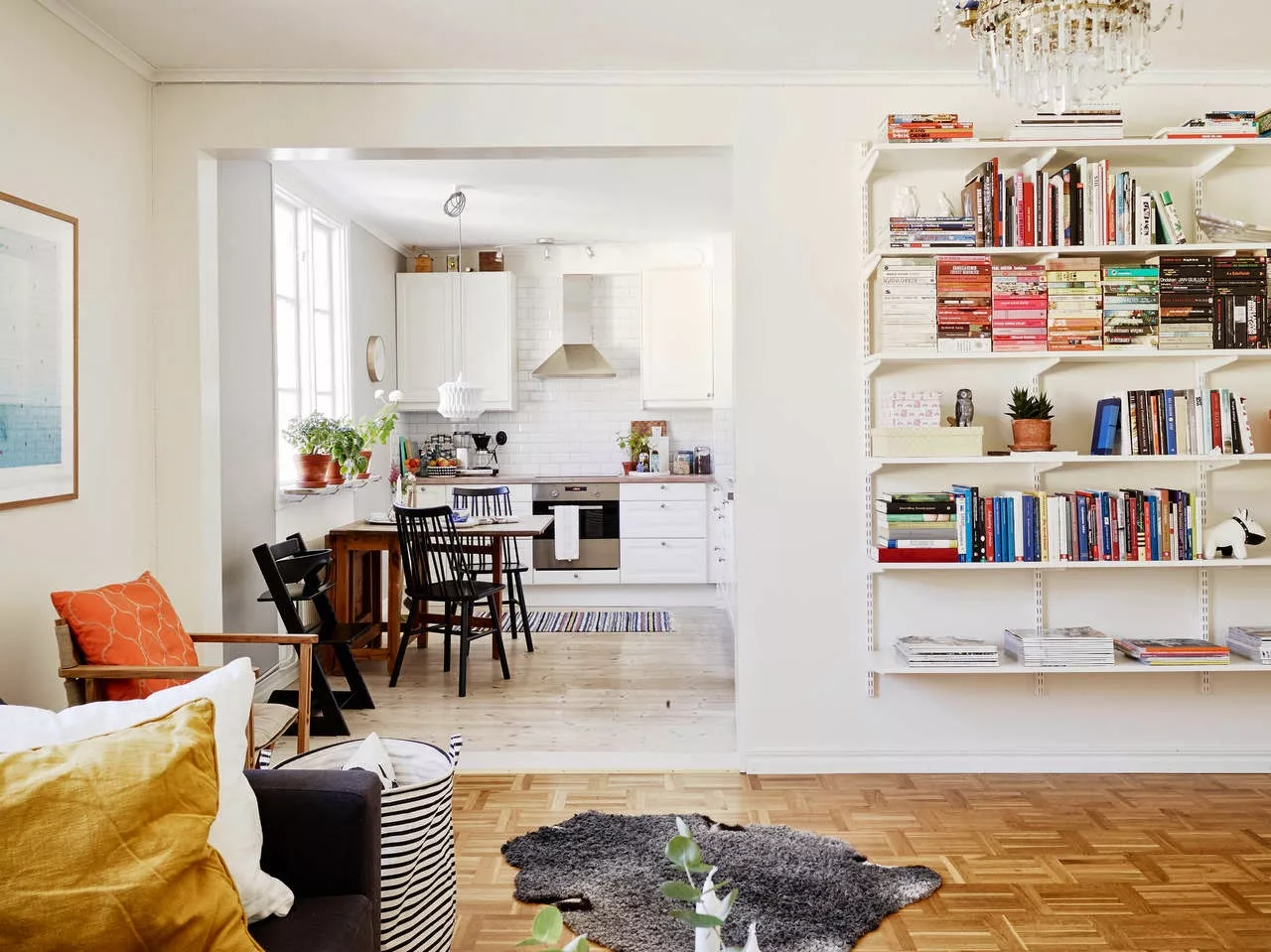 «Хорошо получилось»
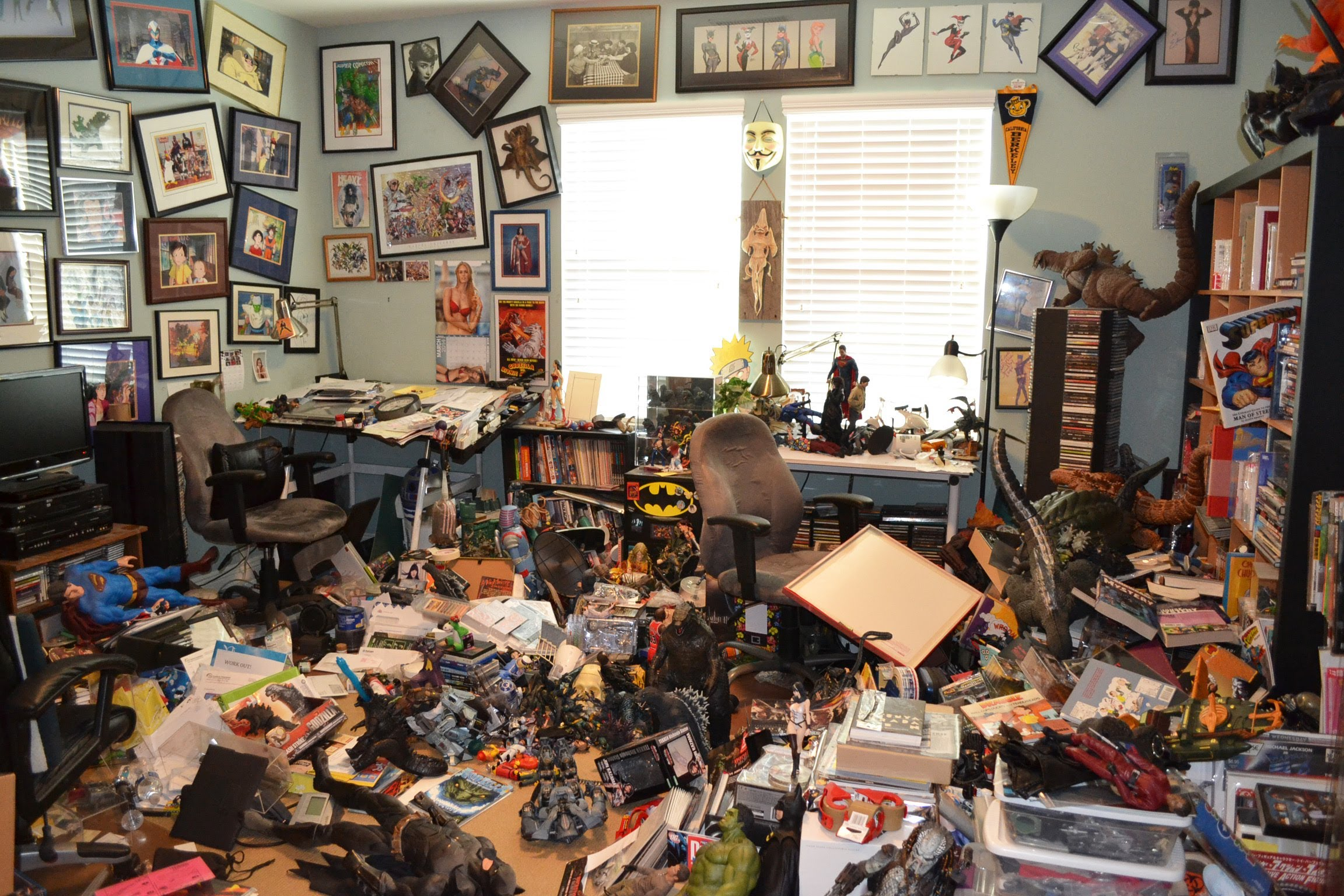 Ooops…
АСТАНАВИТЕС
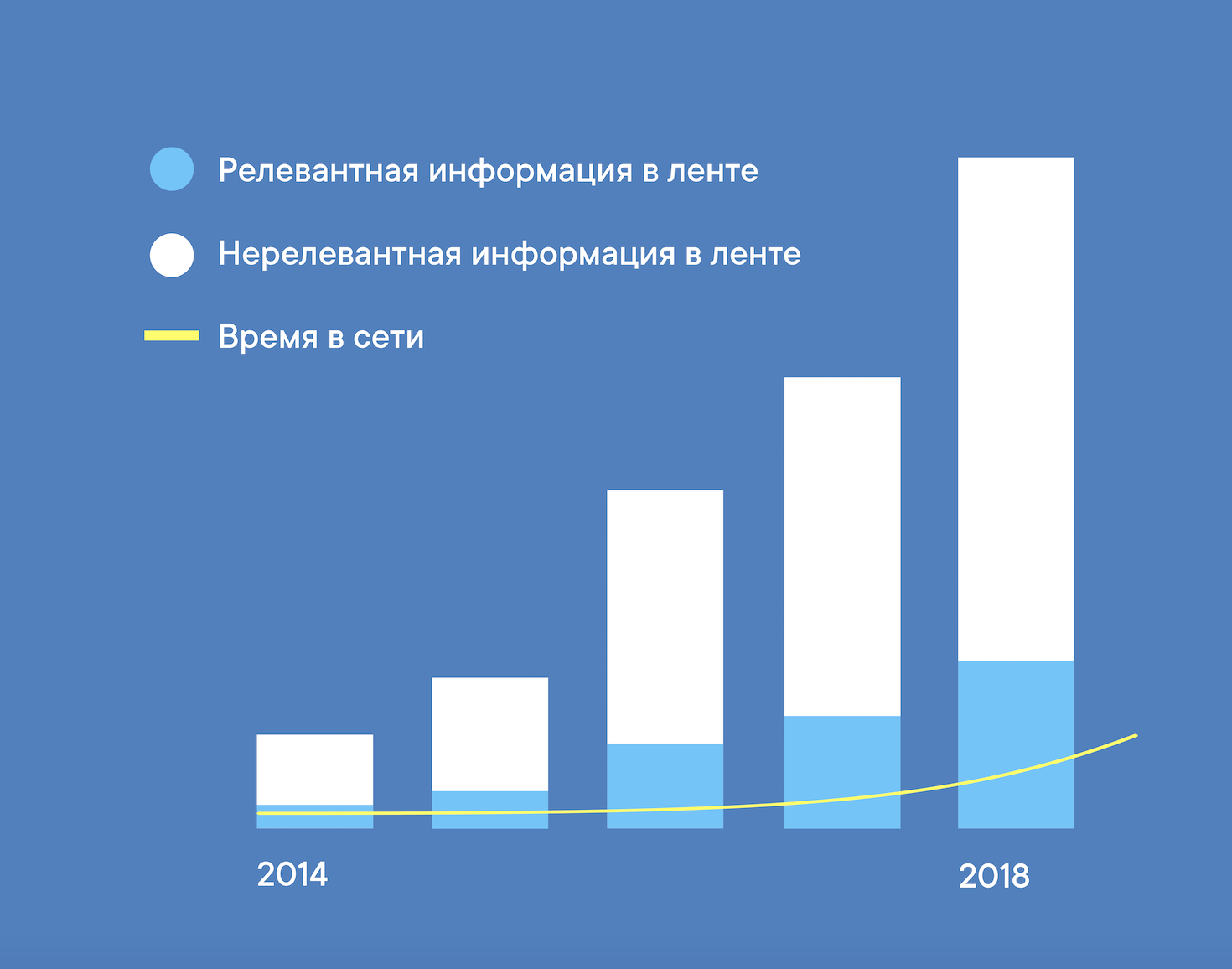 2
«За всё хорошее!»
Блиц-стратегии
Бесконечный путь
АЛГОРИТМИЧЕСКИЕ ЛЕНТЫ
3
ЕЩЁ БОЛЬШЕ ФОРМАТОВ
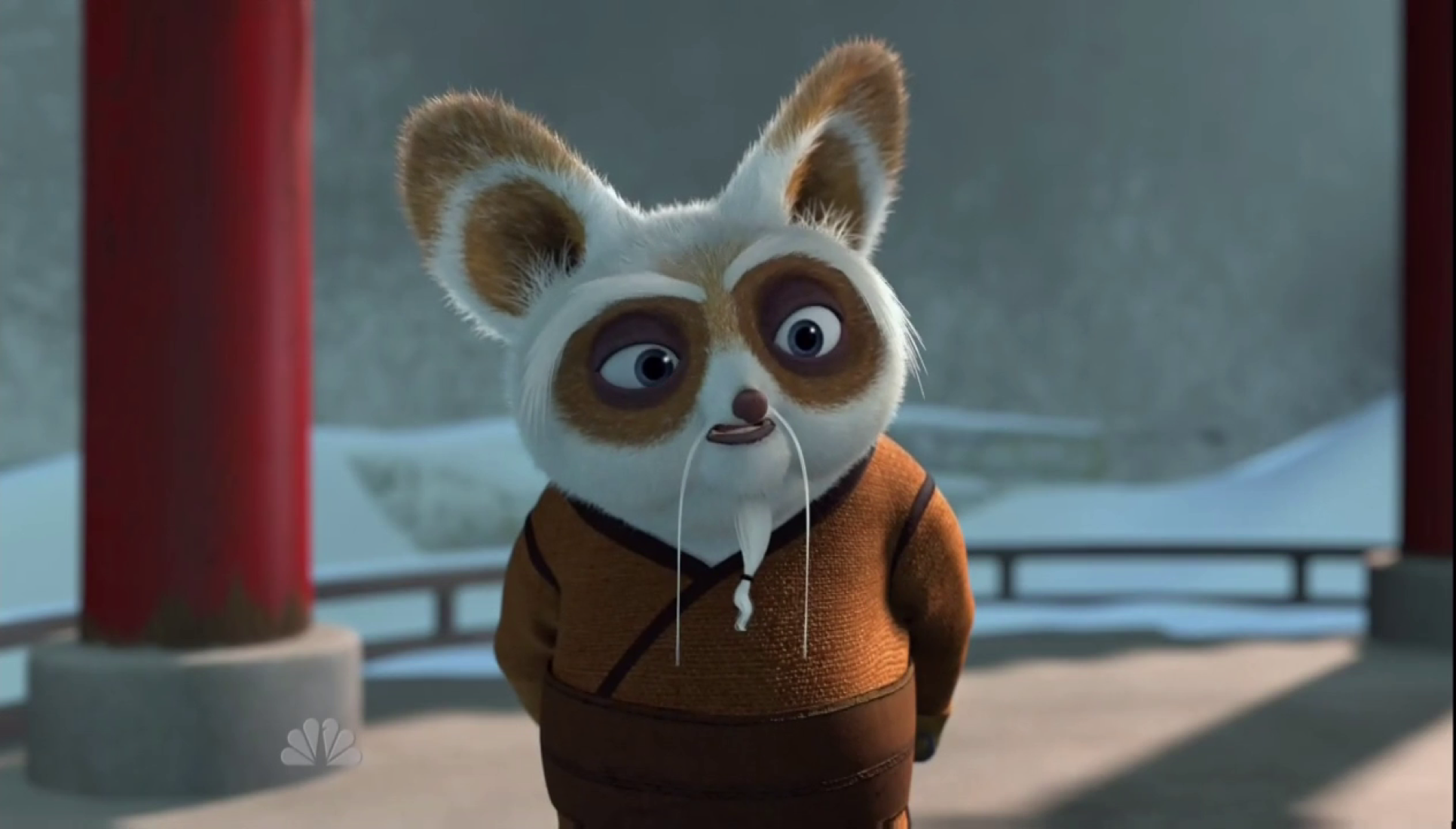 ЛУЧШЕ СДЕЛАТЬ ФИЧУ ДЛЯ 20% АУДИТОРИИ, ЧЕМ 10% ПОТЕРЯТЬ
4
КРИЗИС МЕТРИК
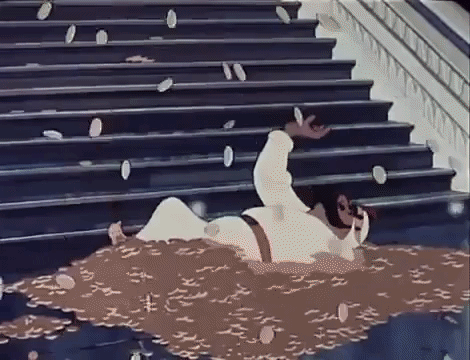 «Нужно больше подписчиков!»
4
Плохие подписчики усложняют ранжирование
Фейковое обладание
Девальвация
КРИЗИС МЕТРИК
😱
ЧТО ЖЕ ДЕЛАТЬ?
ЧТО ЖЕ ДЕЛАТЬ?
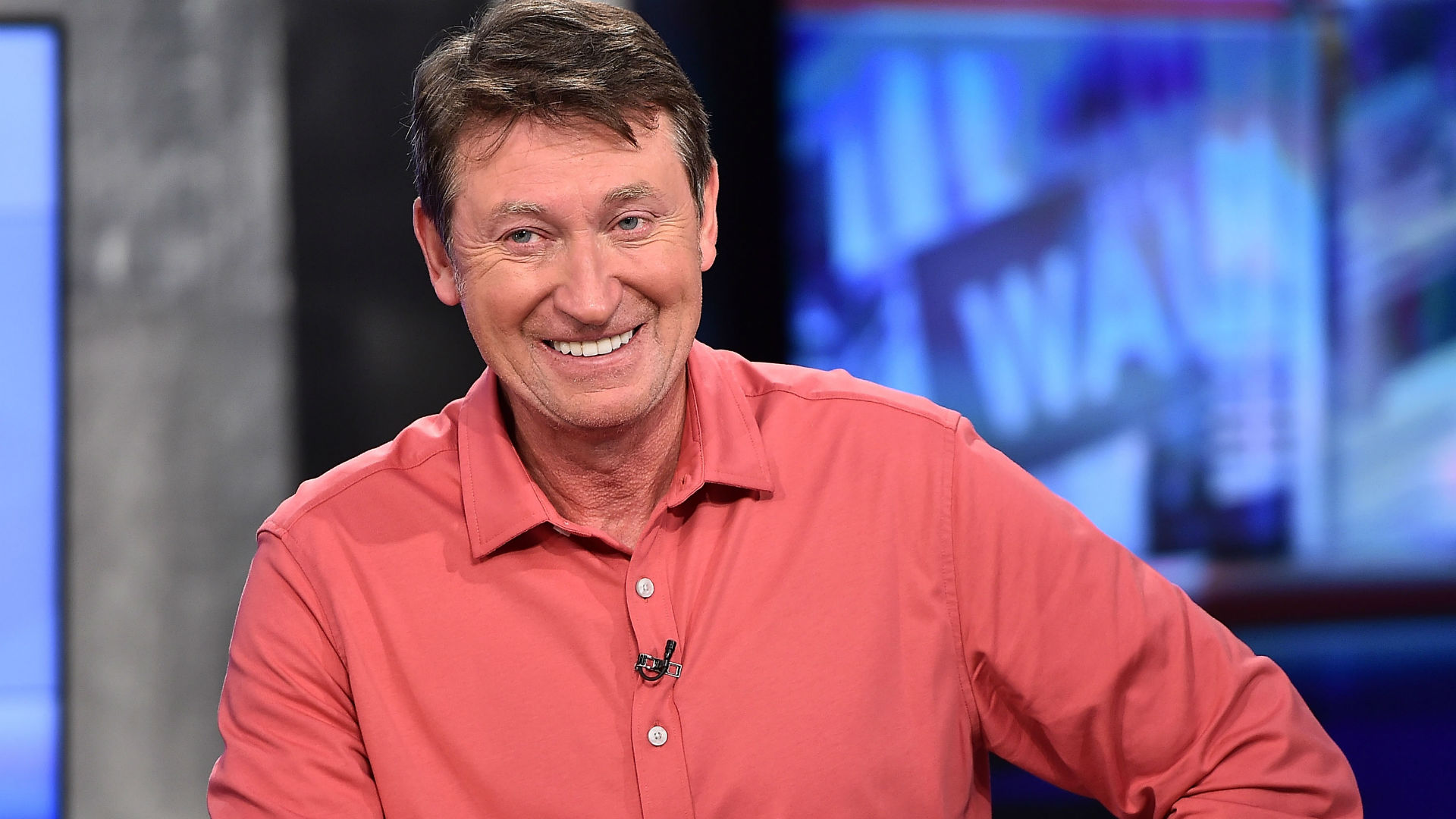 ПОЙМИТЕ ТРАЕКТОРИЮ РАЗВИТИЯ И ИГРАЙТЕ НА ОПЕРЕЖЕНИЕ
ЭКСПЕРИМЕНТИРУЙТЕ И ИЩИТЕ ВОЗМОЖНОСТИ
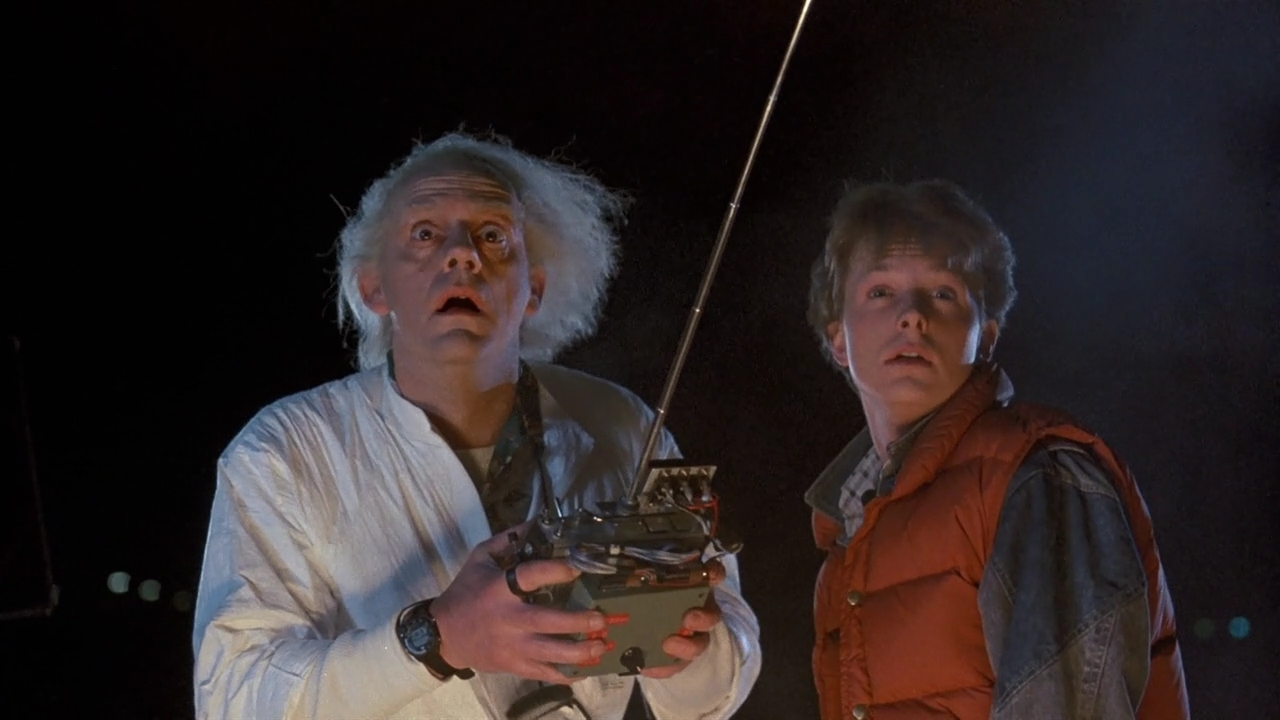 1
ВСЕГДА ПРОБЙУЙТЕ НОВОЕ
2
ПОВТОРЯЙТЕ 
РАЗ В КВАРТАЛ
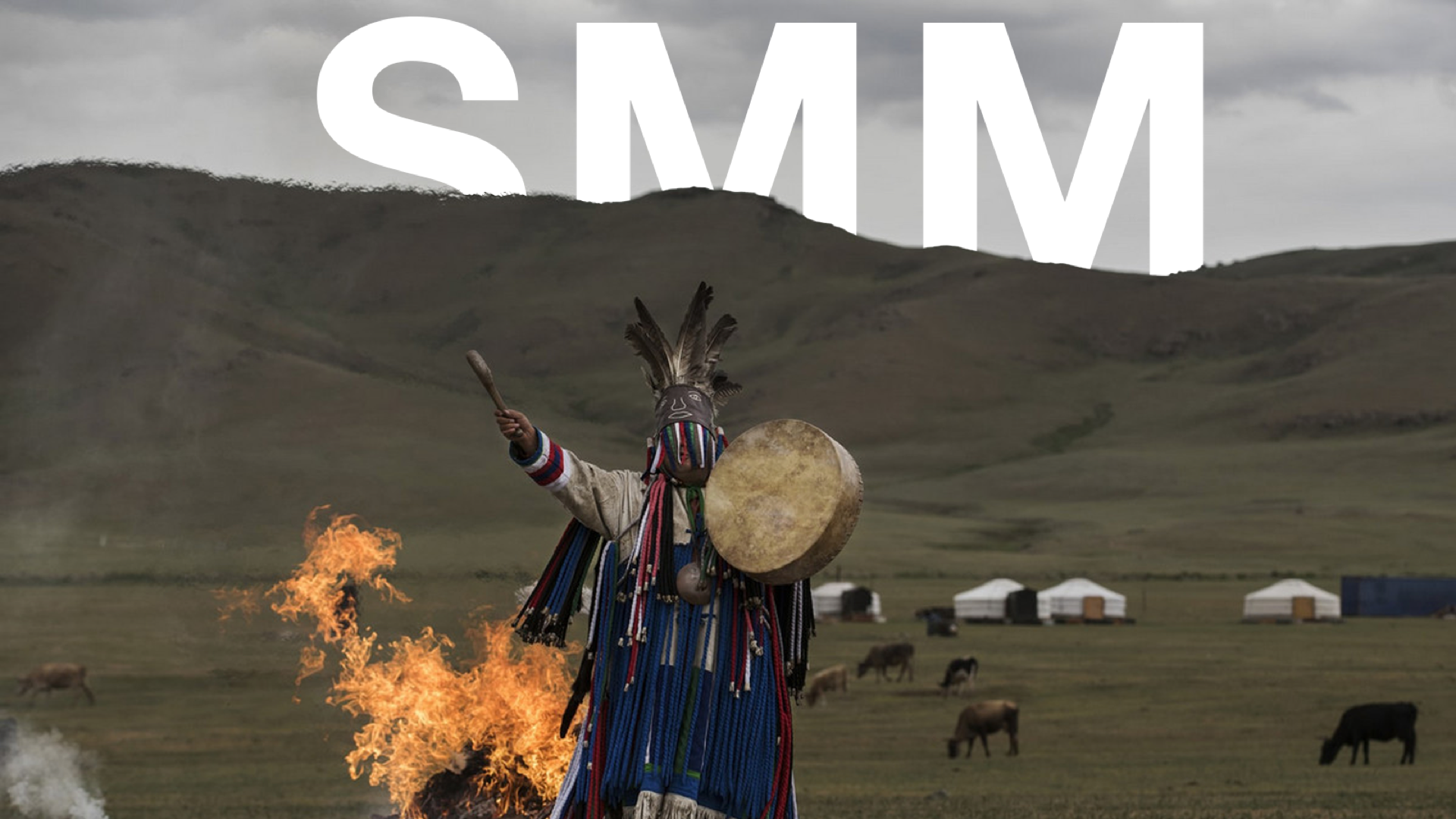 👑
ЗДРАВЫЙ СМЫСЛ
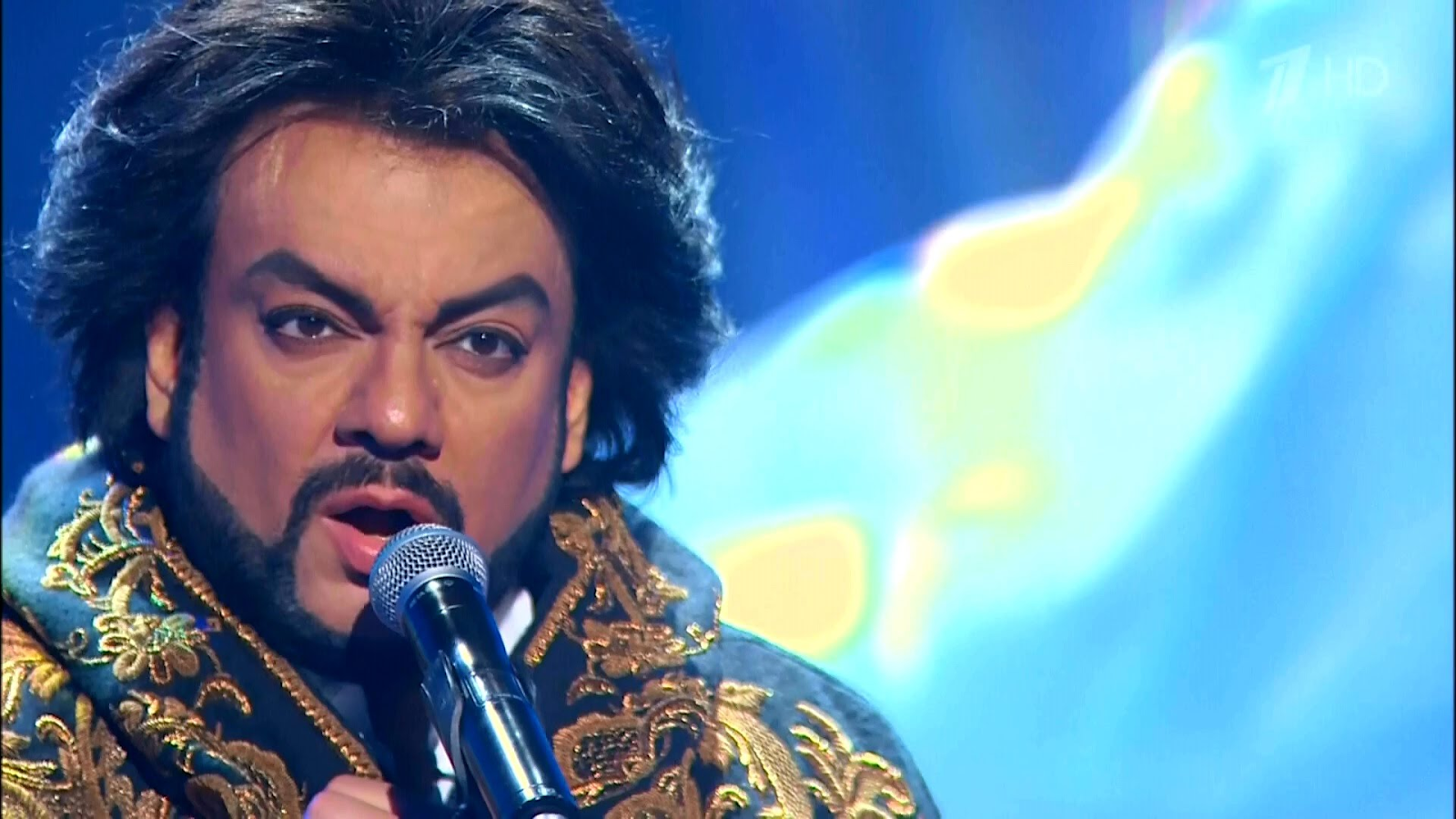 «ЕСЛИ ХОЧЕШЬ ИДТИ – ИДИ!»
«ЕСЛИ ХОЧЕШЬ ИДТИ – ИДИ!»
😘
СПАСИБО 
ЗА ВНИМАНИЕ!
СПАСИБО 
ЗА ВНИМАНИЕ!
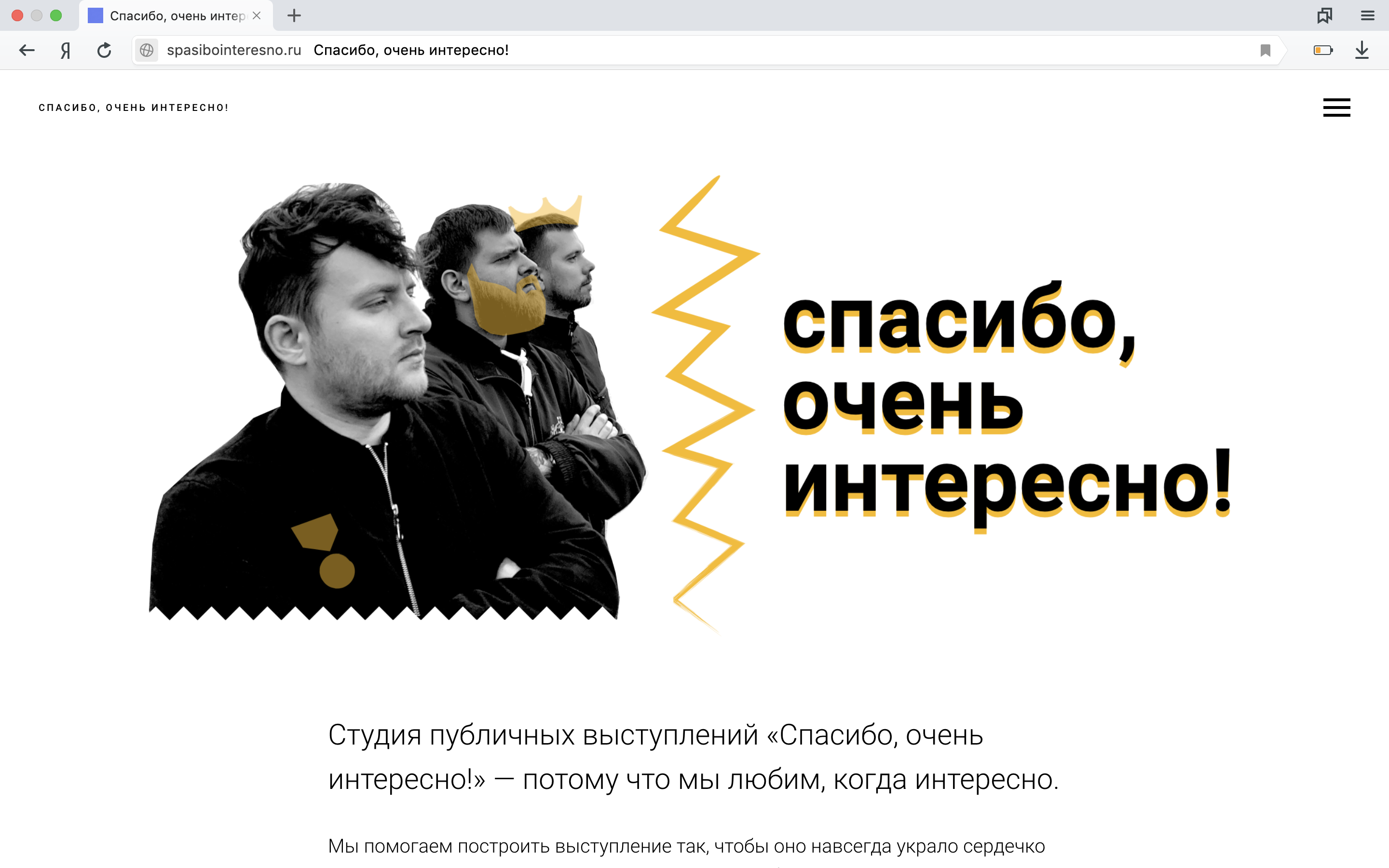 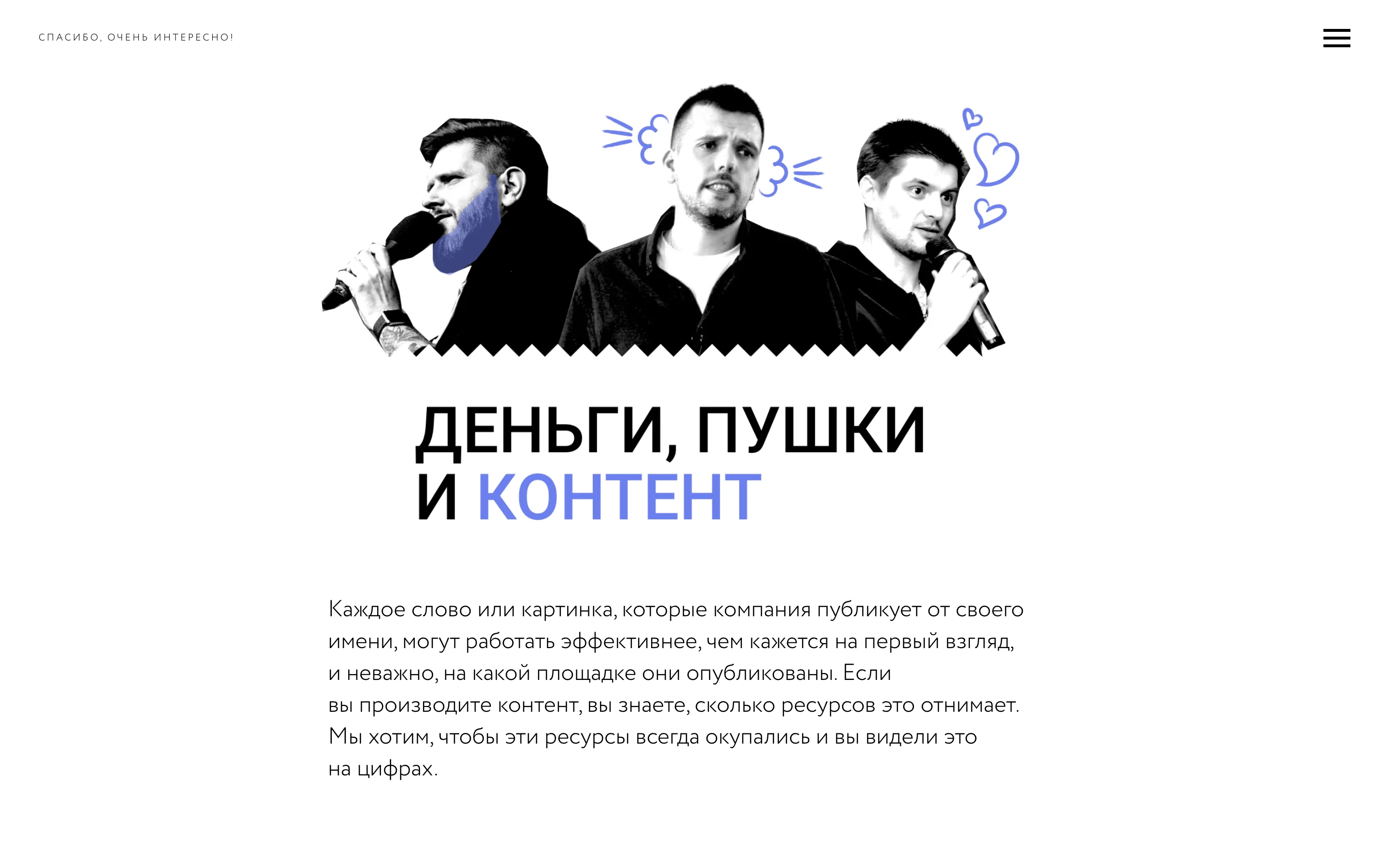 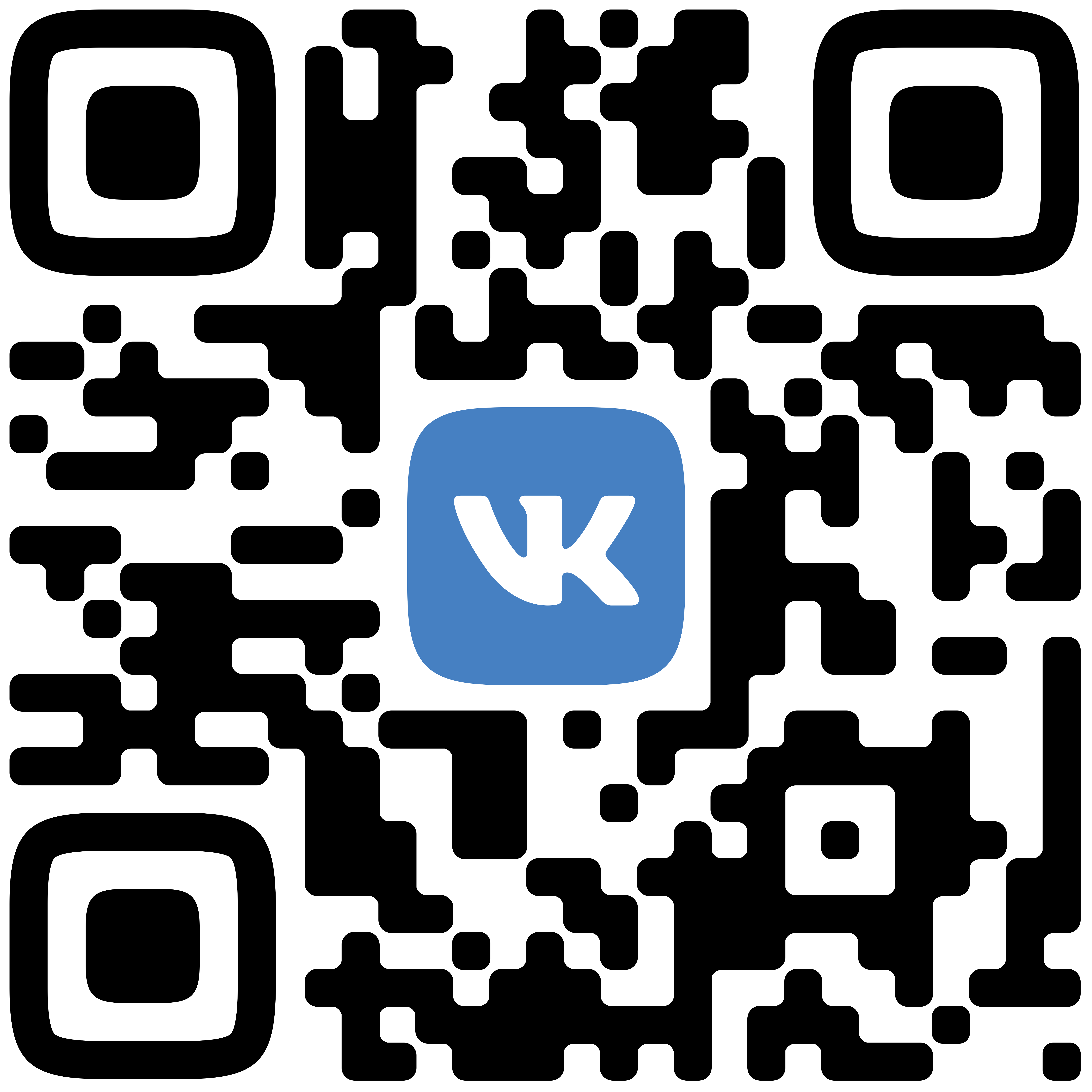 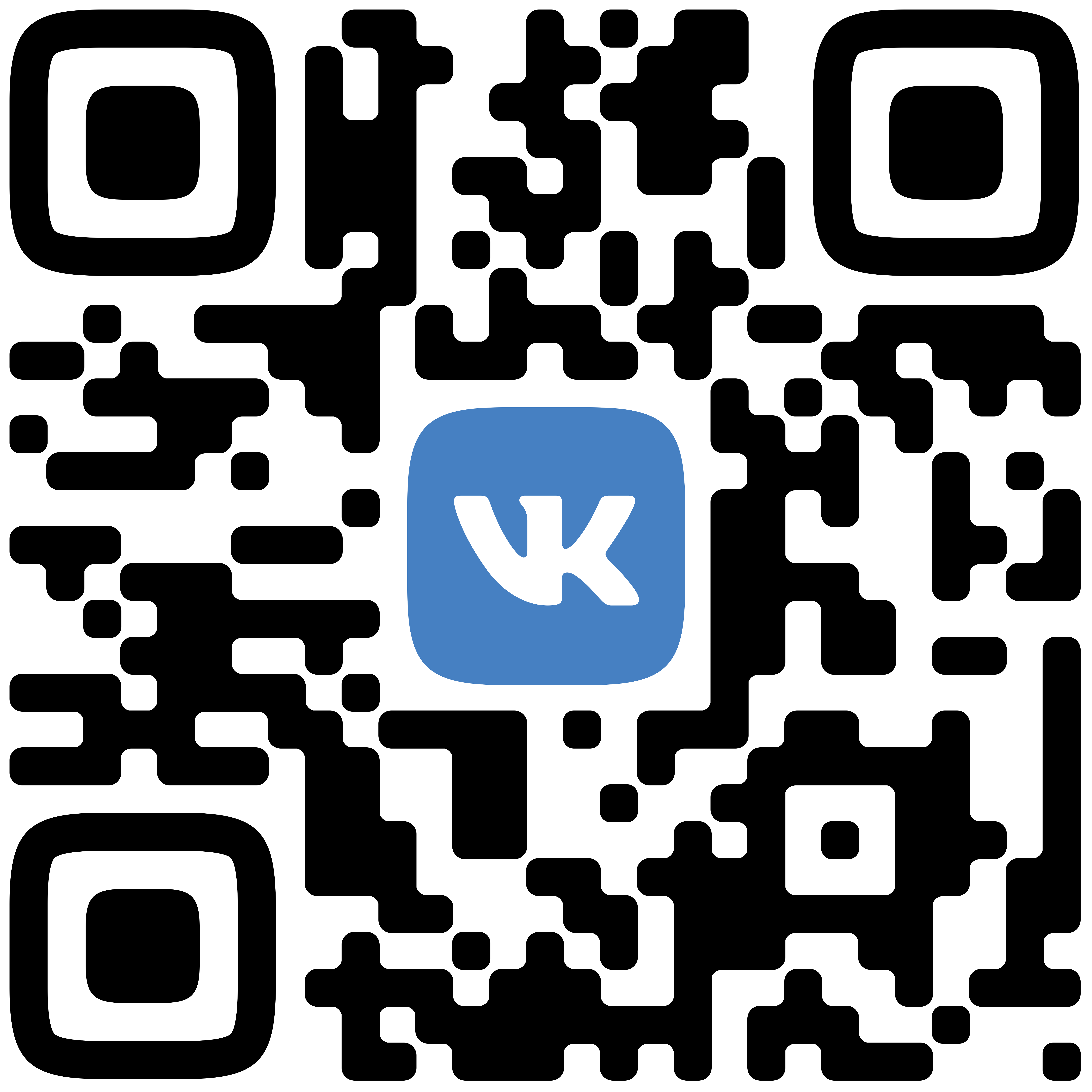 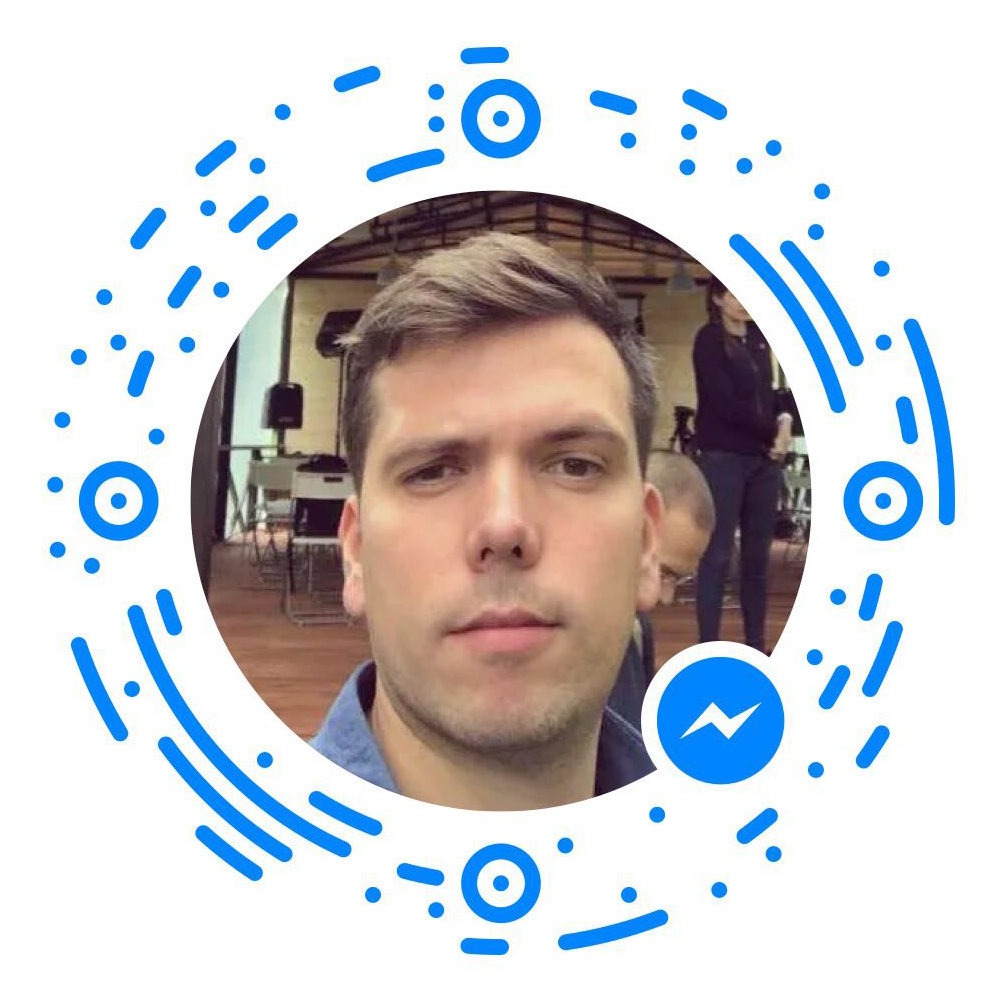 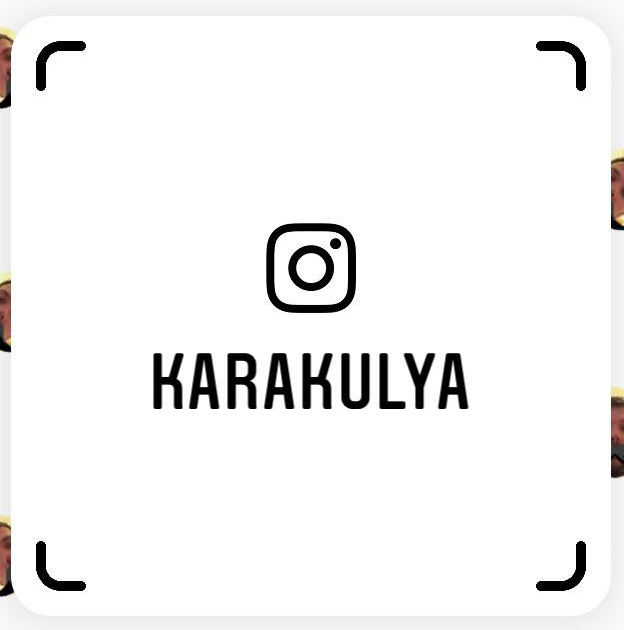 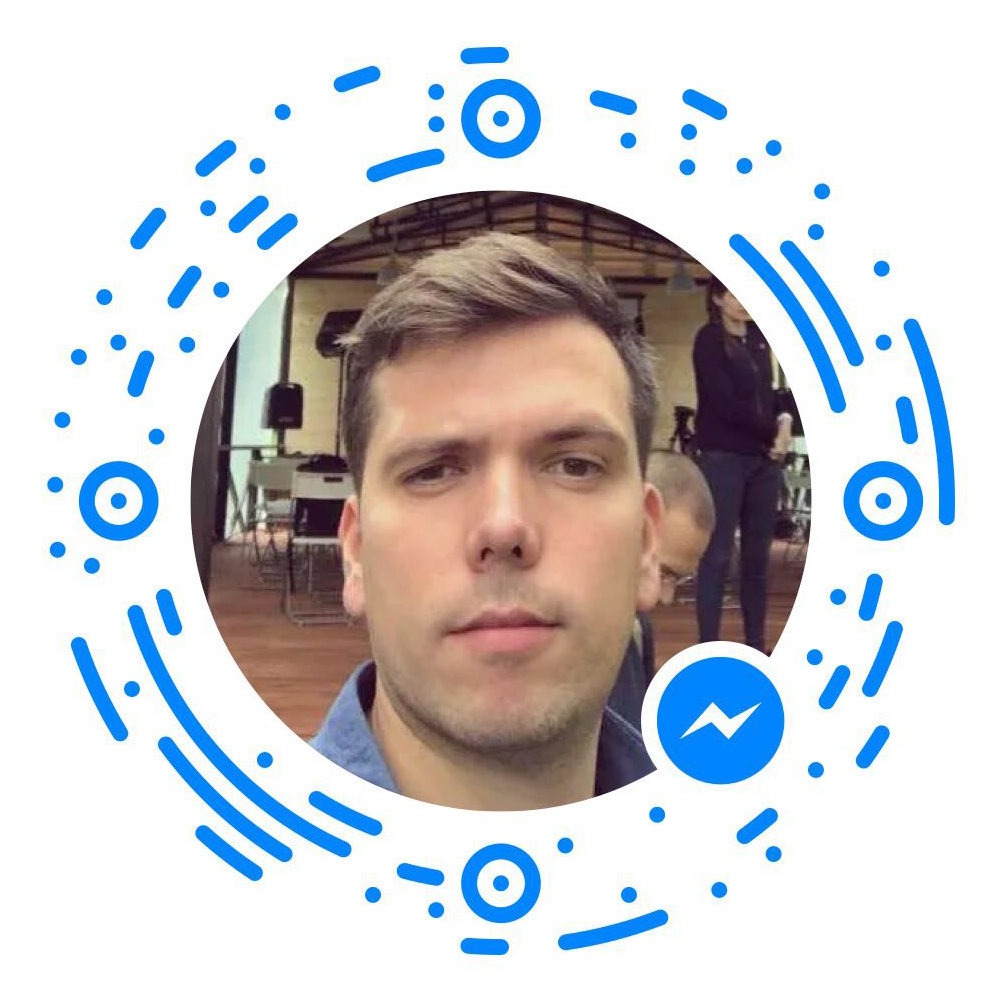 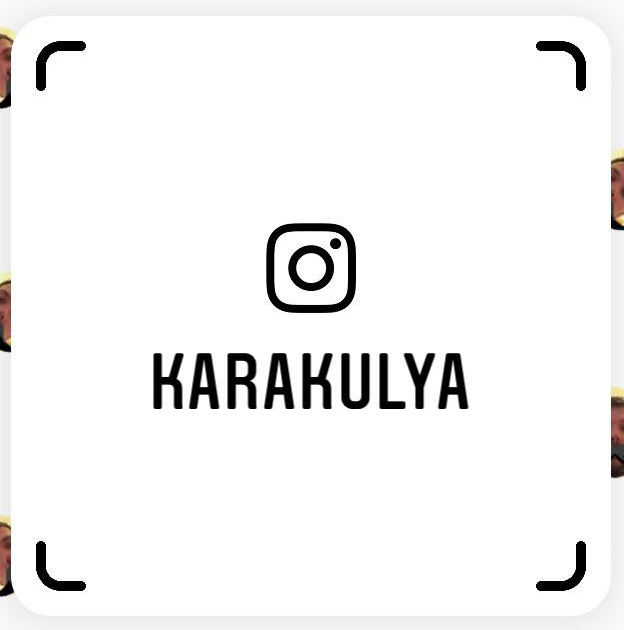 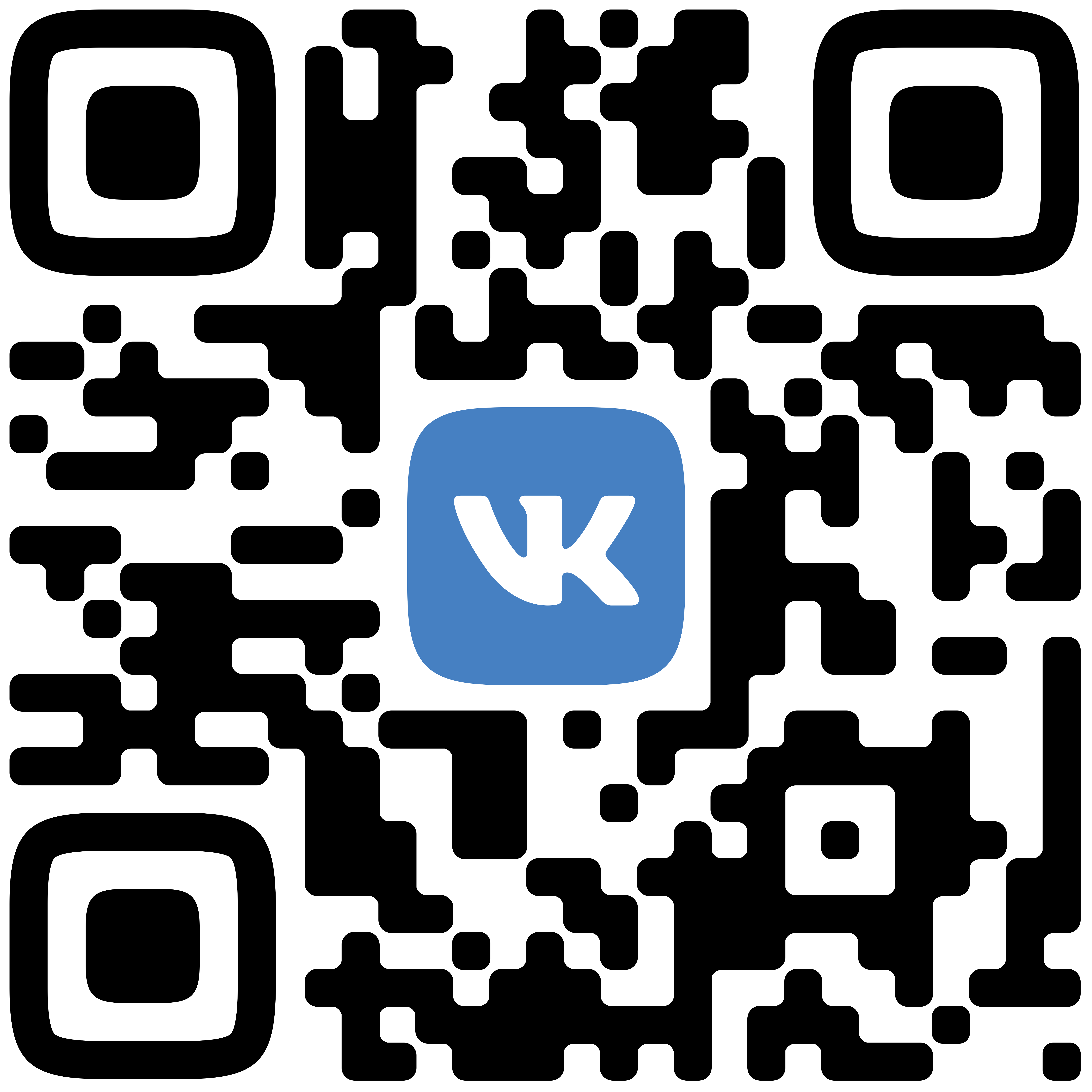 t.me/karakulya
medium.com/@ashomko